(PID: ID2023/162)
  La audio-grabación 
como recurso docente desde 
el aprendizaje autónomo 
a la comunicación científica
Grado de Farmacia; DG Biotecnología/Farmacia y  
DG PYMES/Farmacia
           Bioquímica 1, Bioquímica 2 y Bioquímica 3
CURSO 2023-2024
Objetivo general es….
...que el alumno conozca herramientas de búsqueda, métodos de síntesis y transmisión de la información, que le permitan desarrollar el aprendizaje autónomo, potenciar el pensamiento crítico y generar consciencia de la responsabilidad de la comunicación científica a la Sociedad.
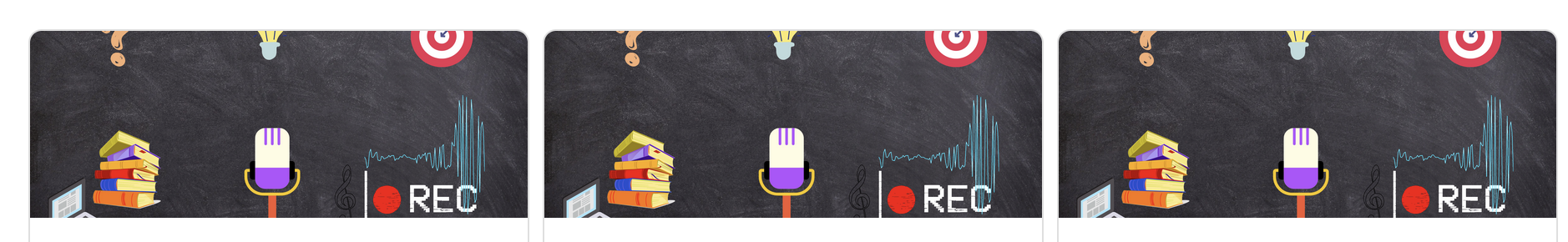